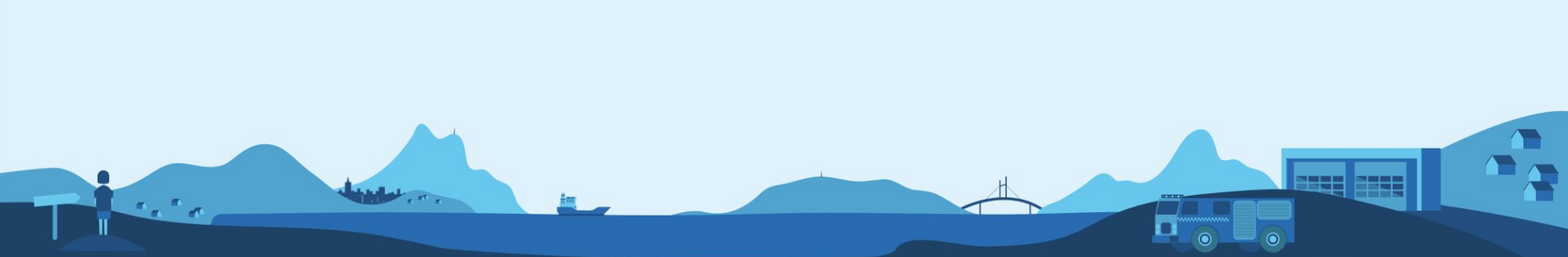 Trygg hjemme
Brannforebygging for eldre
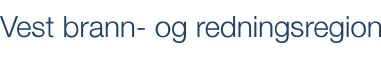 Røykvarsler
Alle boliger skal ha minst en fungerende røykvarsler eller et brannalarmanlegg
Skal høres fra alle soverom
Plasseres midt i taket 
Må testes jevnlig
Bytt batteri en gang i året
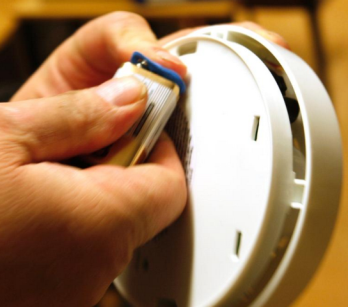 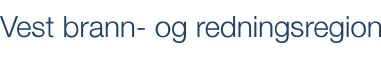 Slokkeutstyr
Det skal være minimum ett fungerende 
slokkeutstyr i hver boenhet
Husbrannslange, pulverapparat 
eller skumapparat 
Monteres lett tilgjengelig og 
kontrolleres jevnlig
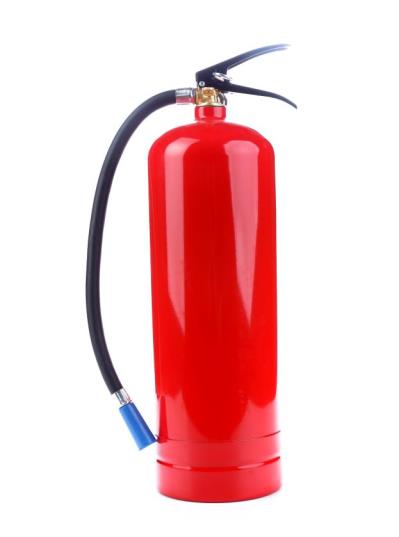 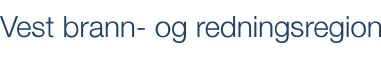 Slokkeutstyr
Pilen på pulverapparatet skal 
stå på grønt felt
Vend apparatet for å hindre at 
pulveret klumper seg
Lever til kontroll hvert 5. år 
og til service hvert 10. år
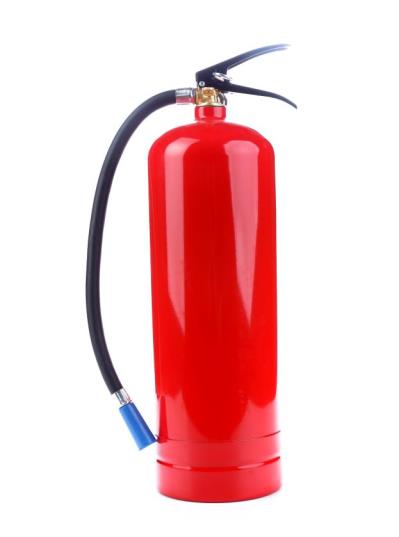 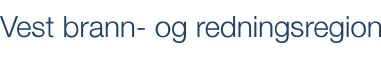 Tilleggsutstyr for slokking
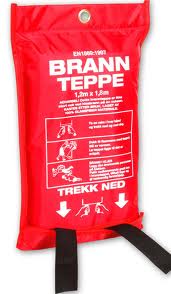 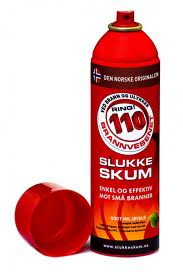 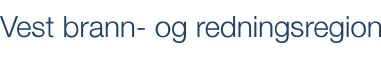 Rømningsveier
Ha en plan for rømning
Du skal kunne komme deg raskt ut av boligen – uten å bruke nøkkel 
Møbler slik at du lett kommer deg ut 
Hold rømningsveiene frie for rot og andre hindringer
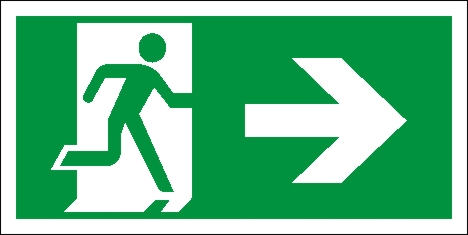 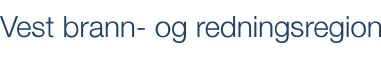 Hvem er utsatt for brann?
Eldre - en tredjedel av de som omkommer i brann er over 70 år
Personer over 70 år utgjør en tiendedel av befolkningen
Antallet personer over 70 år vil fordobles frem mot 2060
Andre risikogrupper er studenter, ulike innvandrergrupper og personer har utfordringer innen rus og  psykiatri
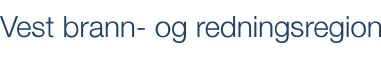 Her starter halvparten av alle boligbranner
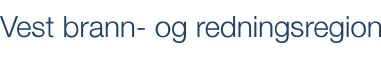 Komfyrvakt hindrer brann
Komfyren er den største enkeltårsaken til brann
Komfyrvakt hindrer at komfyrbranner oppstår
Hjelpemiddelsentralen installerer komfyrvakt gratis hos spesielt utsatte personer
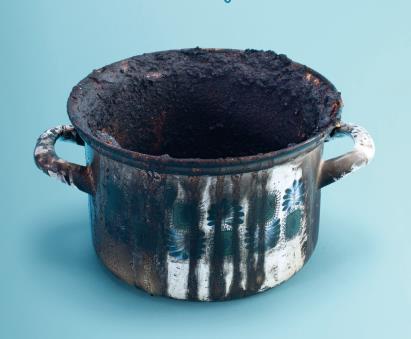 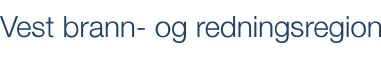 På kjøkkenet
Hold øye med komfyren når den er i bruk
Sjekk alltid om plater er slått av før du legger 
    deg eller går ut
Monter tidsur eller trekk ut kontakten til elektriske apparater
Rengjør kjøkkenviften jevnlig 
    for fett
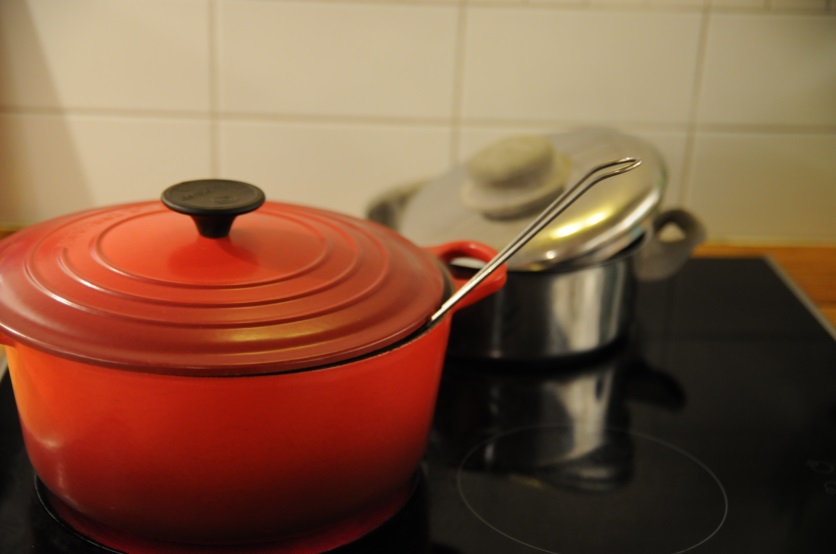 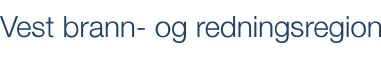 På soverommet
Røykvarsleren må høres på soverommet med lukket dør 
Røykvarsler kan kobles mot trygghetsalarm 
Røyk aldri på sengen
Brett aldri varmetepper
Ha telefon i nærheten av sengen
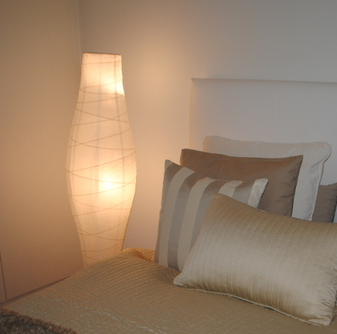 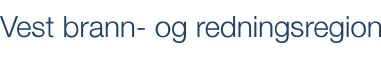 Ellers i huset
Ikke belast stikkontaktene med for mange elektriske produkter 
Lamper og varmeovner bør være fastmonterte 
Ikke bruk oppvaskmaskin, vaskemaskin eller tørketrommel når du sover eller er borte fra boligen
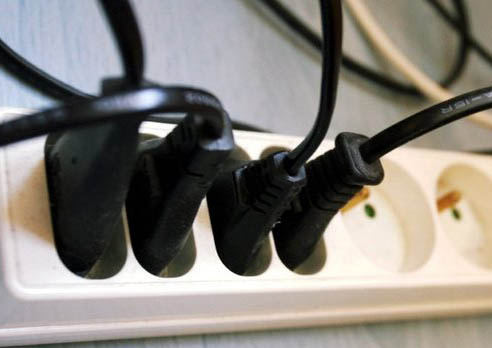 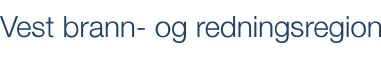 Levende lys
Slokk alltid levende lys før du forlater rommet 
Plasser tente lys i god avstand til brennbart materiale
Ikke bruk lysmansjetter eller pynt og dekorasjoner nær tente lys
Plasser telys på underlag som tåler høy temperatur
Selvslukkende stearinlys reduserer risikoen for brann
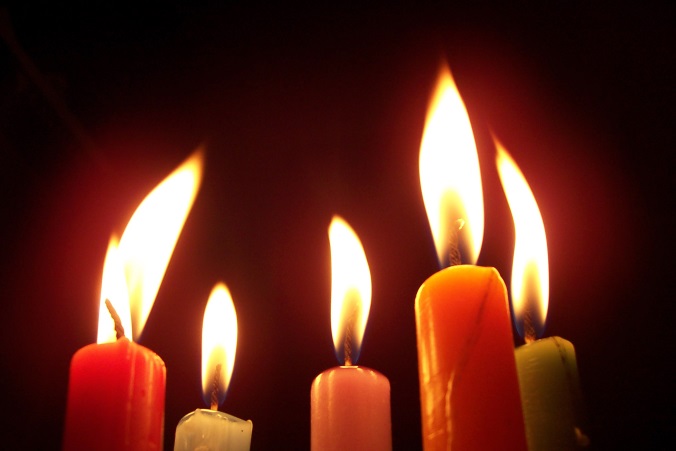 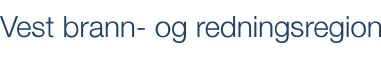 Hvis det brenner
REDDE alle som er i fare 
VARSLE nødnummer 110
SLOKKE dersom mulig 
RØMME lukk vindu og dører
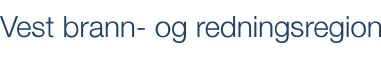 Ring 110 ved brann
Snakke rolig og tydelig
Fortelle hvem du er
Oppgi stedsnavn og kommune
Oppgi telefonnummeret du ringer fra
Fortelle hva som har skjedd
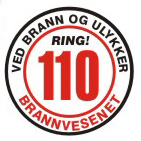 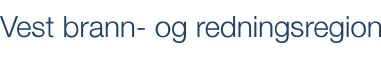 Slokking av brann
Ikke utsett deg selv eller andre for fare
Hold avstand og sikt mot bunnen av flammen
Husk at et pulverapparat tømmes på 10 sekunder 
Slokk aldri med vann i frityr eller olje
Trekk ut kontakten ved brann i elektriske apparat
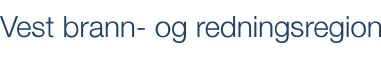 Brannskader
Brenner det i klærne til en person, legg ham ned
Slokk med vann eller kvel ilden med et teppe, jakke eller lignende 
Fjern teppet når ilden er slokket og skaff vann for å avkjøle det forbrente området 
Fortsett avkjøling til personenkommer til lege
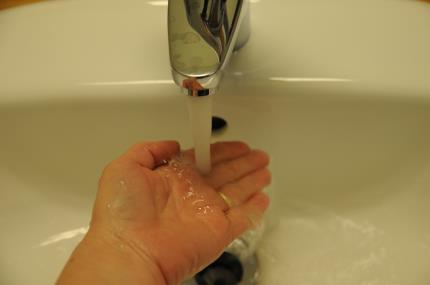 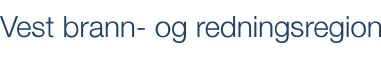 Trygg fyring
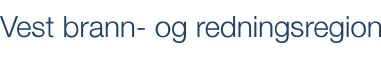 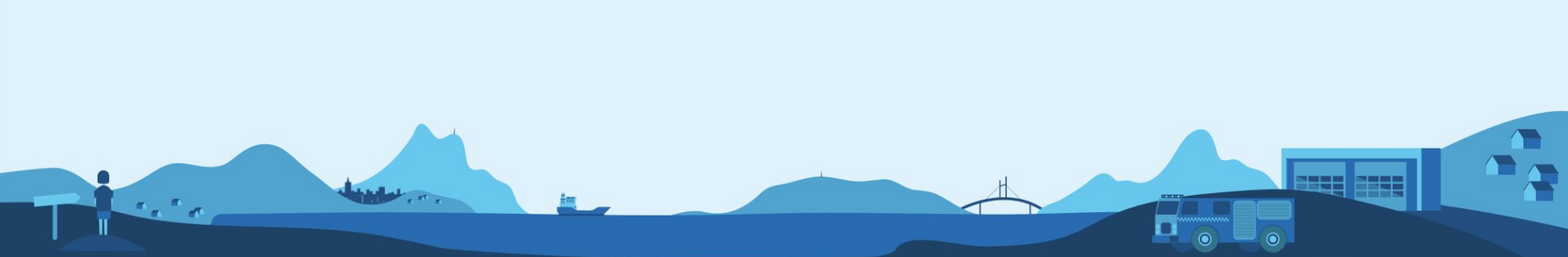 Flere tips på nettsiden
www.vestbrannregion.no
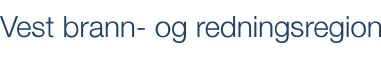